第四单元  小数加法和减法
小数的加法和减法
第2课时
WWW.PPT818.COM
课题引入
想一想：仔细观察这幅商品价格图，并回答问题。
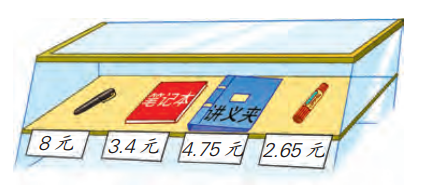 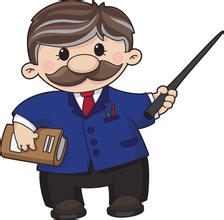 教学新知
3.4-2.65=0.75（元）
1.一本笔记本比一枝水彩笔贵多少元？
2.一枝钢笔比一本笔记本贵多少元？
3.一枝钢笔比一个讲义夹贵多少元？
4.一枝钢笔比一枝水彩笔贵多少元？
5.一个讲义夹比一枝水彩笔贵多少元？
6.一个讲义夹比一本笔记本贵多少元？
8-3.4=4.6（元）
8-4.75=3.25（元）
8-2.65=5.35（元）
4.75-2.65=2.1（元）
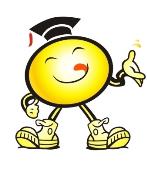 4.75-3.4=1.35（元）
教学新知
想一想：
1.比较1.2两道算式哪里不同？
2.第一道题当被减数的百分位没有时该怎么办？减数百分位没有怎么办？
3.怎么验算自己的答案正确呢？
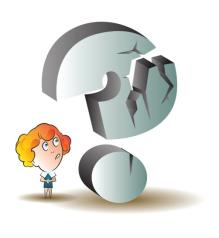 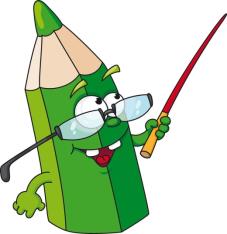 教学新知
为了计算方便，哪一位没有就补零的方法，被减数百分位上没有数，为了计算时方便，百分位上也可以补0，而当减数的百分位上没有时因为不影响计算所以可以不补0，把被减数的百分位上的数直接脱下来，使计算更简便。而验算方法是与整数的验算方法相同。
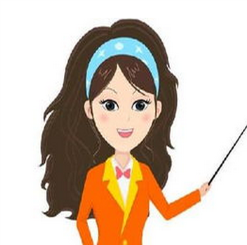 教学新知
想一想：
7.5
0.6
13
6.5
0.29
3.24
8.6
5.78
5.6
4.34
0.49
0.88
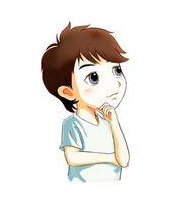 7.5为什么可以看作7.50？0.6、13、6.5应该看作多少进行计算。
教学新知
试一试：先找出错在哪里， 再改正。
4.3
8.36
16
7.4
2.14
6.7
10.3
2.24
96
2.16
0.96
9.3
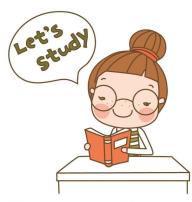 教学新知
试一试：一堆煤72.4吨，运出17.6吨，余下的比运出的多多少吨？
解析 ：
        问题求余下的比运出的多多少吨？所以得先求出余下多少吨，根据题意可知这堆煤72.4吨，运出17.6吨，余下的是72.4－17.6=54.8吨，余下的比运出的多多少吨即用余下的减去运出的54.8－17.6=37.2吨。
教学新知
试一试：小力用竖式计算5.1加一个两位小数时，把加号看成了
              减号，得2.76.你能帮他算出正确的结果吗？
解析 ：
        根据5.1减去一个两位小数得2.76，用5.1减去2.76求出这个两位小数，再用5.1加上这个两位小数即得正确的结果。所以这个两位小数为：5.1-2.76=2.34，正确的结果是5.1+2.34=7.44。
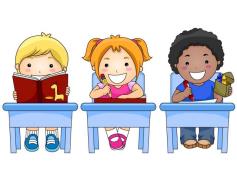 知识梳理
计算小数减法时的注意点。
（1）列竖式时小数点要对齐。
（2）某一位不够减要从前一位退1。
（3）为了借位时更清楚明了不出错，被减数末尾可
         以补0后再算。
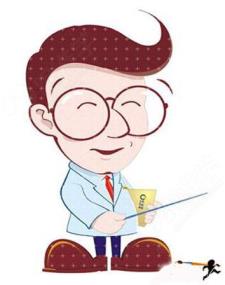 课堂练习
1.计算下面各题， 并验算。
（1）9.6+18.4=                       （2）7.33-6.7=        
（3）0.32+2.28=                     （4）25-5.6=                
（5）3.97+1.03=                     （6）8.6-5.74=
0.63
28
2.6
19.4
3.85
5
2.直接写出得数。
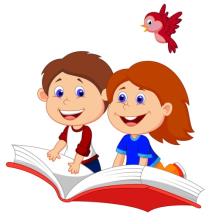 （1）0.83-0.5=                        （2）3.4-3.1=
（3）9.2-6=                             （4）0.73-0.23=
（5）2+2.8=                            （6）3.6+2.4=
0.33
0.3
0.5
3.2
4.8
6
课堂练习
3.直接写出得数。
（1）0.45+2.85=                       （2）17.6+3.9=
（3）6.1-5.78=                          （4）14-3.9=
3.3
21.5
0.72
10.1
4.动物园里一只长颈鹿的身高是6米， 一只大猩猩的身高是1.65
   米。 长颈鹿比大猩猩高多少米？
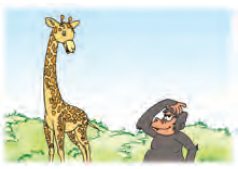 6-1.65=4.35（米）
课堂练习
5.
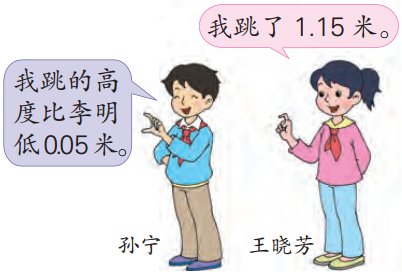 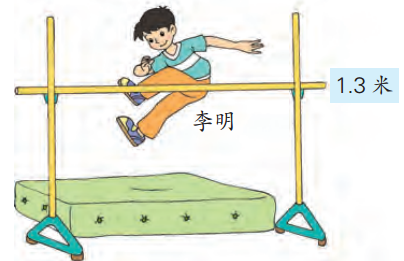 （1） 孙宁跳过了多少米？
（2） 王晓芳跳的高度比李明低多少米？
1.3-0.05=1.25（米）
1.3-1.15=0.15（米）
课堂练习
6.下面是一个病人某日0~24时的体温记录。
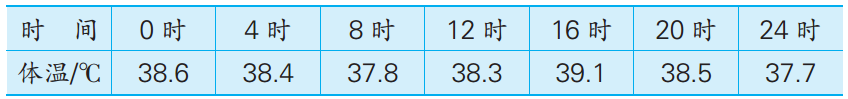 （1） 这一天， 他的最高和最低体温相差多少°C？

（2） 从12时到16时， 他的体温升高了多少°C？

（3） 这一天开始与结束时， 他的体温相差多少°C？
39.1-37.7=1.4（ °C ）
39.1-38.3=0.8（ °C ）
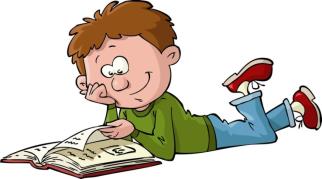 38.6-37.7=0.9（ °C ）
课堂练习
7.
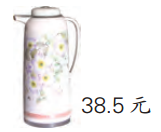 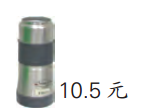 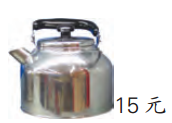 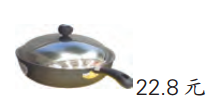 （1） 热水瓶比铁锅贵多少元？ 保温杯比水壶便宜多少元？

（2） 买一个保温杯和一口铁锅， 一共需要多少元？ 妈妈付出
         40元， 应找回多少元？
38.5-22.8=15.7（元）；
15-10.5=4.5（元）
10.5+22.8=33.3（元）；
40-33.3=6.7（元）
课堂练习
7.一台拖拉机上午耕地3.96公顷， 下午比上午多耕地0.98公顷。
   这天一共耕地多少公顷？
3.96+0.98=4.94（公顷）；
3.96+4.94=8.57（公顷）
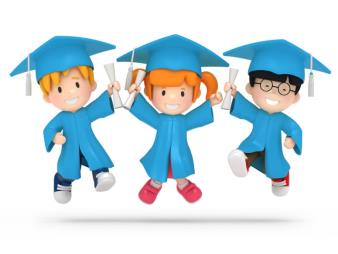 答：这天一共耕地8.57公顷。
课后作业
1.口算。
0.1－0.01=                 1.2－0.12=                 1－0.385=        
   3.2－2.3=               0.76－0.38=                 15－7.35=         
 2.1－0.26=                     7.5-0.5=                  3.7-0.94=        
   2.1-0.02=                   1.1-1.02=                  4.5-0.01=
0.09
1.08
0.615
0.9
0.38
7.65
1.84
7
2.76
0.08
4.49
2.08
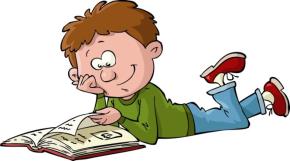 课后作业
2.直接写出得数。
7.5-0.58=                  3.7-0.95=                 2.1-0.02=        
  1.7-1.02=                  4.5-0.01=              1.6－1.23＝       
0.9－0.25＝                 9.9-0.01＝                    4-2.3＝          
  3.2-1.73＝               7.5－0.05＝               0.7-0.38＝
2.75
6.92
2.08
0.68
0.37
4.49
1.7
0.65
9.89
1.47
7.45
0.32
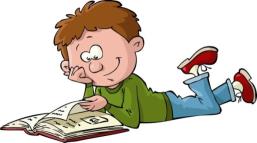 课后作业
3.用小数计算下面各题。
（1）6米4厘米-3米65厘米             （2）13元-5元8角5分
 
  


（3）6千克20克-426克                  （4）5千克-4.6千克
6.4-3.65=2.39（米）
13-5.85=7.15（元）
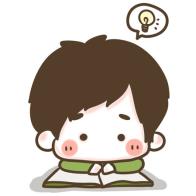 6.2-0.426=5.594（千克）
5-4.6=0.4（千克）
课后作业
3.用竖式计算并要求验算。
（1）3.7－2.99=                      （2）101.2—23.64=       
（3）20－3.65＝                      （4）23.5－2.87＝           
（5）42.5－22.17=                  （6）7.2-4.93=
77.56
0.17
16.35
20.63
20.33
2.27
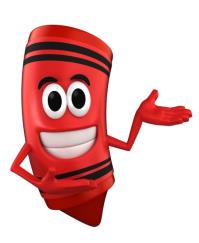 课后作业
4.火眼金睛辩对错，并且改正。
（1）12.45－1.35－0.65 
       =12.45－（1.35+0.65）       
       =12.45－2       
       =10.45 （   ）
（2）21.32-（6.32+8.3）
       =21.32－6.32+8.3
       =15+8.3
       =23.3  （   ）
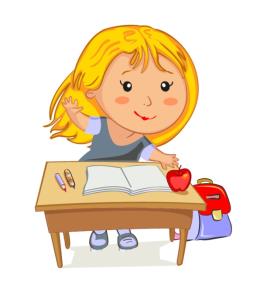 对
错
知识拓展
4.小红用20元钱买文具，买钢笔用去7.8元，买文具盒用去11.5
  元， 还剩下多少钱？
20－（7.8＋11.5）＝0.7（元）
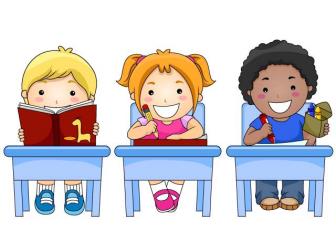 答：还剩下0.7元。
知识拓展
5.小马虎在计算8.6加一个一位小数时，把加号看成减号得7.1，
   正确的结果是多少？
解析 ：
       做题要要遵循小数加减法算法和算理。根据8.6减去一个小数等于7.1，用8.6减去7.1得另一个加数，然后用8.6加上这个数即可。8.6-7.1=1.5，8.6+1.5=10.1。
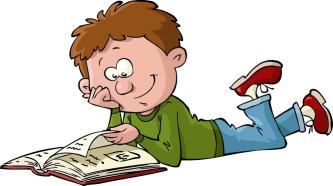